People First Job Site
An Inside Look…
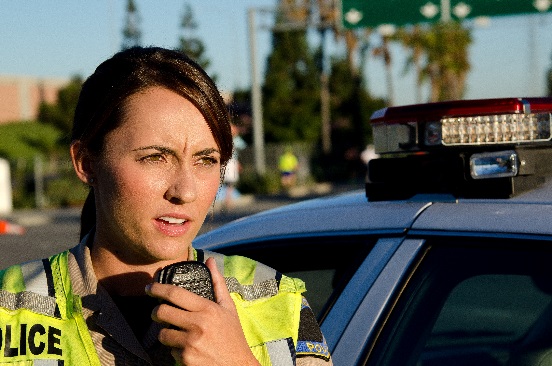 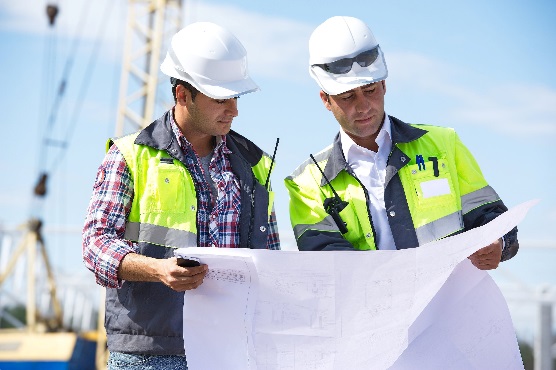 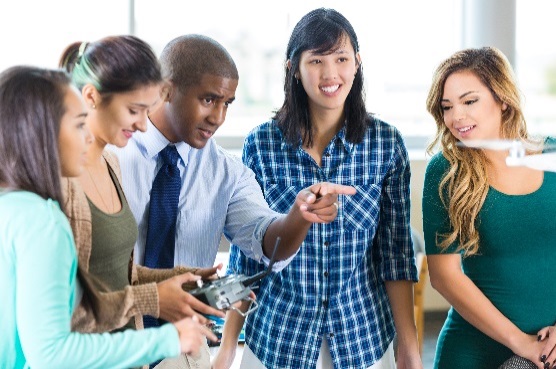 [Speaker Notes: Your inside look at the State of Florida’s People First job site.]
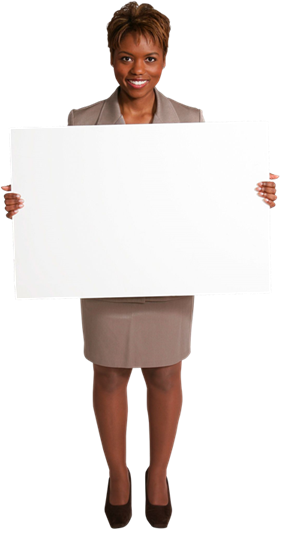 Welcome!
2
[Speaker Notes: Welcome to the State of Florida’s People First job site presentation. We are excited to share information with you about the process of searching for and applying to State of Florida job vacancies.
This process will assist you in searching for a job vacancy, creating your candidate profile, evaluating available job vacancies and reviewing the jobs for which you have applied.
 
Thank you for taking the time to review this presentation and explore the system.]
3
[Speaker Notes: During this presentation, we will cover the following topics:
Searching Jobs
Creating Your Candidate Profile
Applying to a Job Vacancy
Managing Your Job Vacancy Submissions]
SEARCHING JOBS
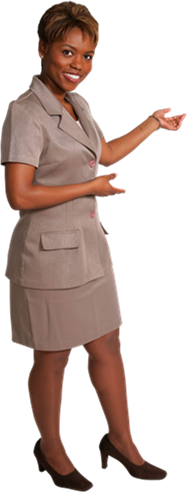 4
[Speaker Notes: First, let's take a look at how to search for job vacancies.]
Job Site Home Page
5
[Speaker Notes: From the job site home page, you have several of options to search for job vacancies.]
Job Site Home Page
6
[Speaker Notes: The More Info section offers additional information about the State of Florida, Frequently Asked Questions about the candidate process, a Candidate Guide presentation that navigates the candidate through the process, and additional links to State of Florida information.]
Search by Agency
7
[Speaker Notes: If you know the agency you are interested in working for, select the Agency dropdown at the top of the job site home page and choose by agency. We are going to select the Department of Children and Families.]
Search by Agency
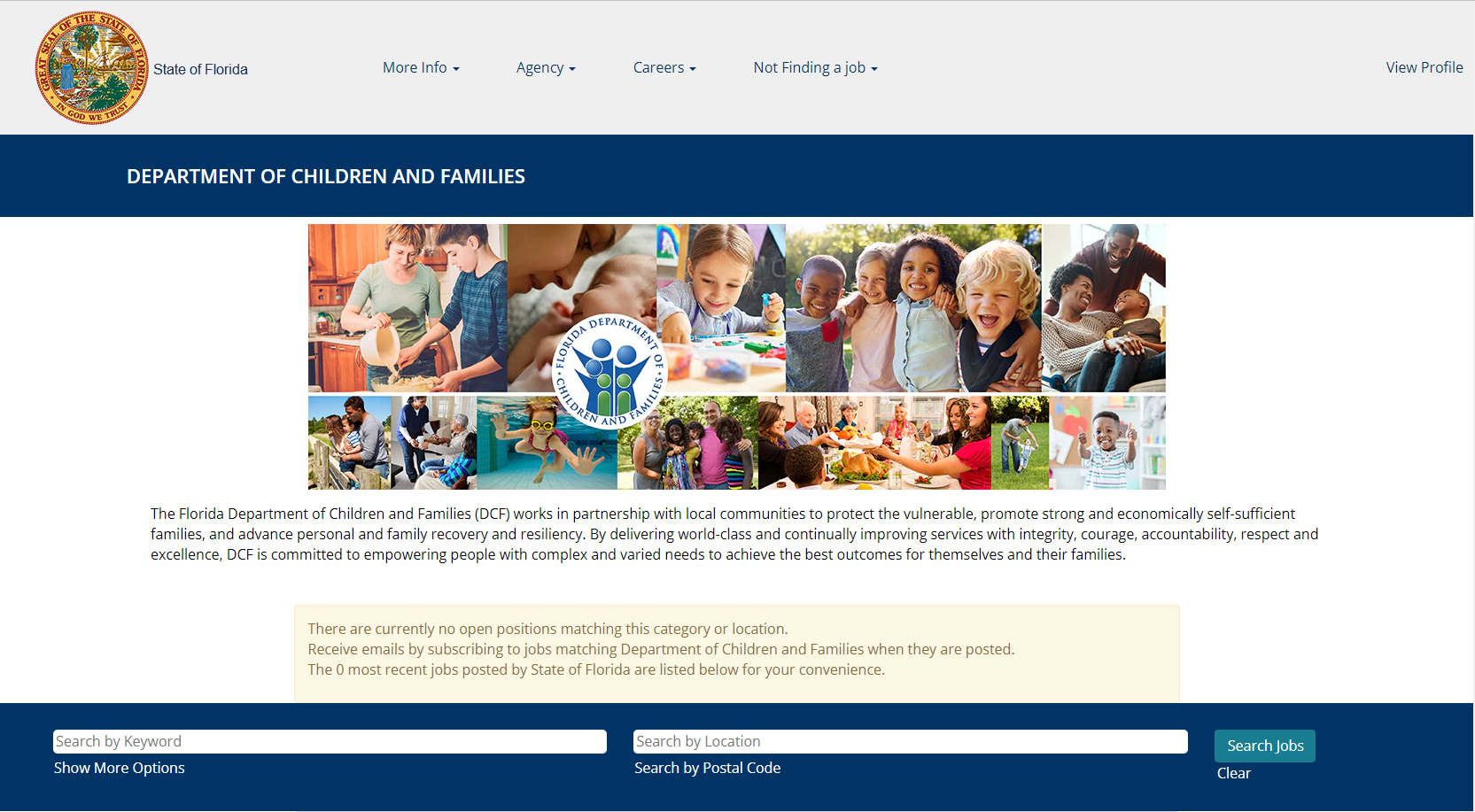 8
[Speaker Notes: Agency pages allow candidates to view a brief description of the agency and view advertised jobs specific to that agency.]
Search by Careers
9
[Speaker Notes: You may also search jobs by career opportunities. To do so, select the Careers dropdown and pick the career opportunity category you are interested in. When selected, open job advertisements that match the career type are listed.]
Search by Careers
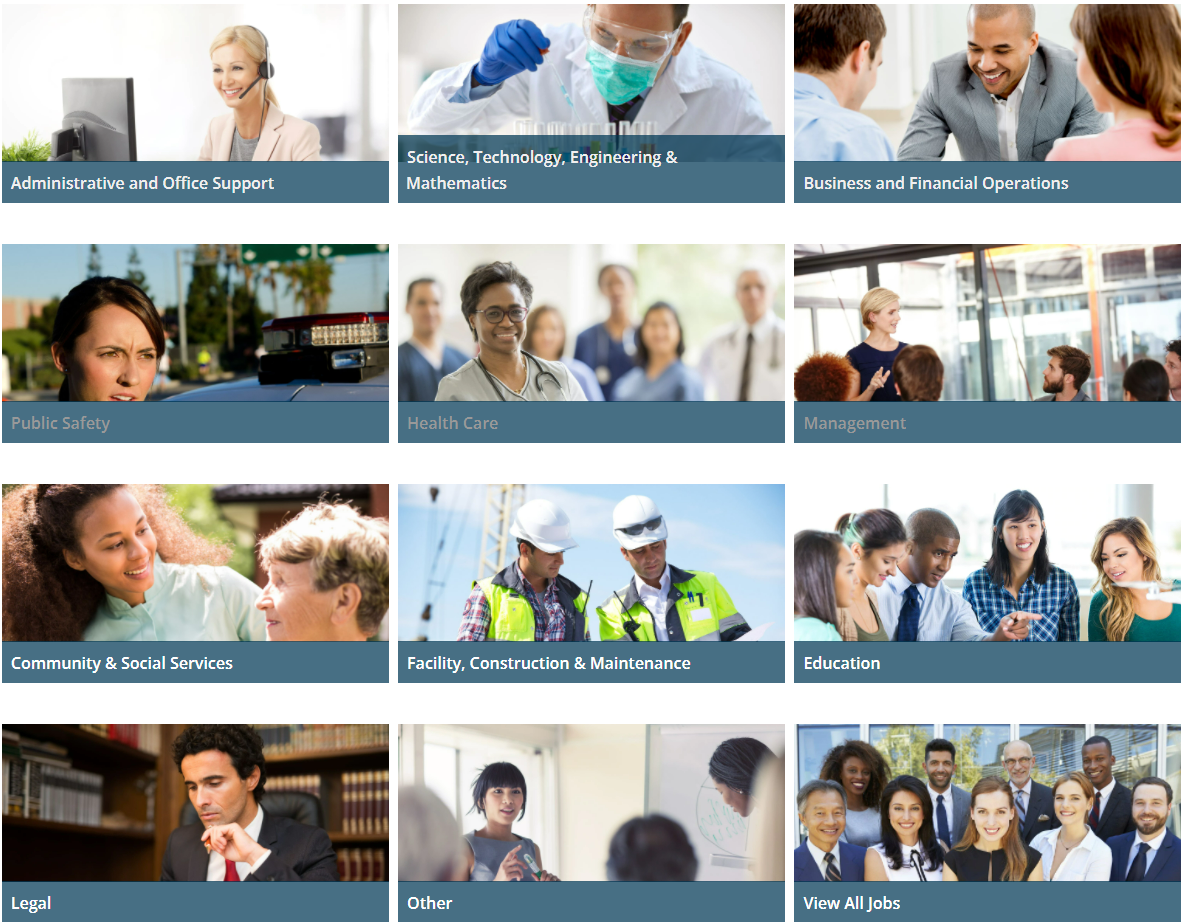 10
[Speaker Notes: By scrolling down on the Home page, the Career Opportunities section displays the same job types you will find in the Careers dropdown menu above. Select the picture tile to view open job advertisements for the career type selected.]
View All Jobs
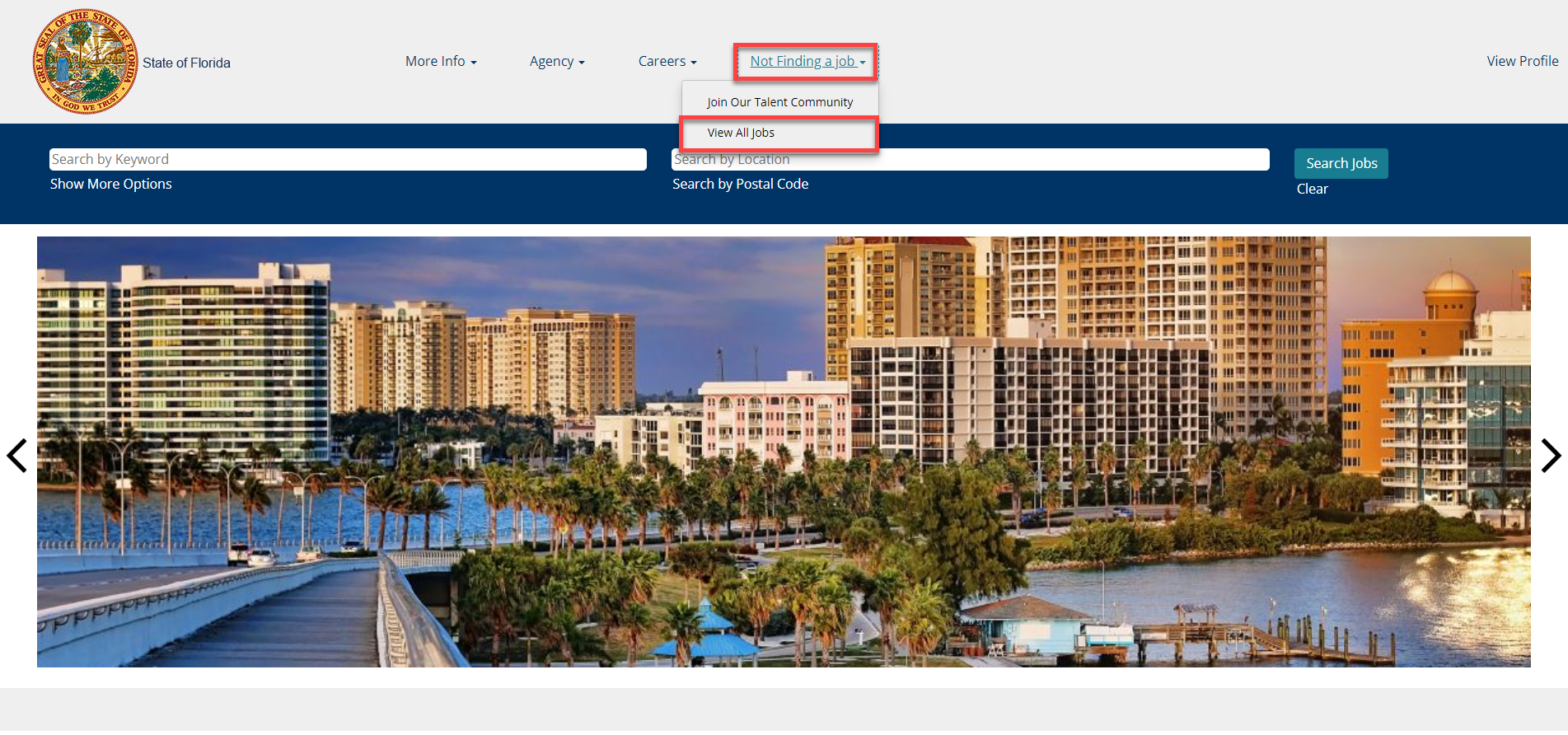 11
[Speaker Notes: To view all jobs, select the Not Finding a Job option and select View All Jobs. This will display all advertised positions within the State of Florida.]
Search for a Job
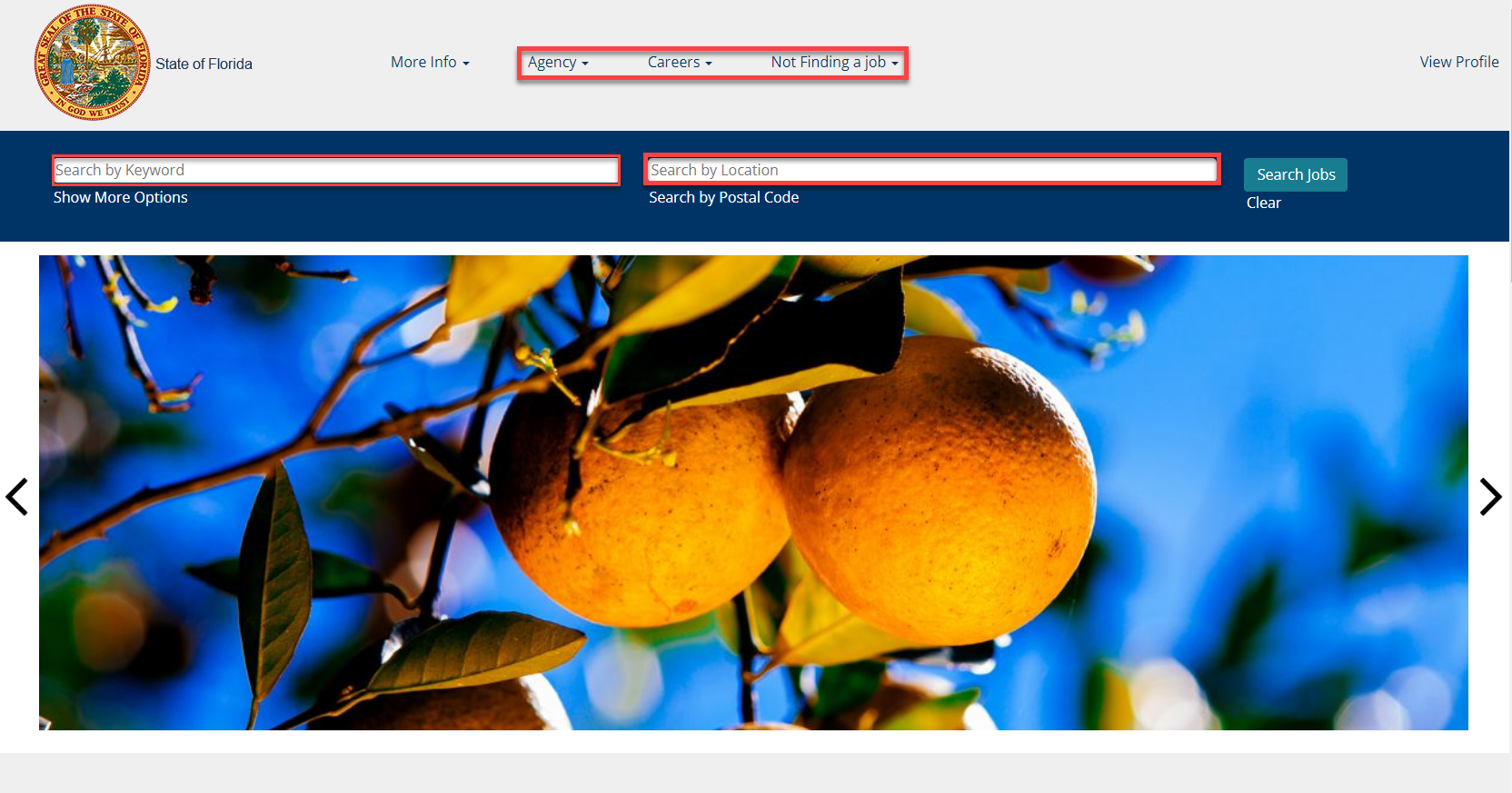 12
[Speaker Notes: To narrow down your results, you may also search by keyword (e.g., analyst or director). A keyword search will retrieve all job advertisements that include the keyword in the title or description of the job vacancy. 

In addition, searching by location (city or postal code) retrieves job vacancies specific to that location. 

Important note: Not all job vacancies are advertised by location. If you are not finding the job you are looking for, try searching by View All Jobs, Agency, Careers or keyword.]
Search for a Job
13
[Speaker Notes: Expand additional search filters by selecting Show More Options under the Search by Keyword field. Additional search options include Announcement Type ( Open Competitive / Internal) and City search.]
Search by Location
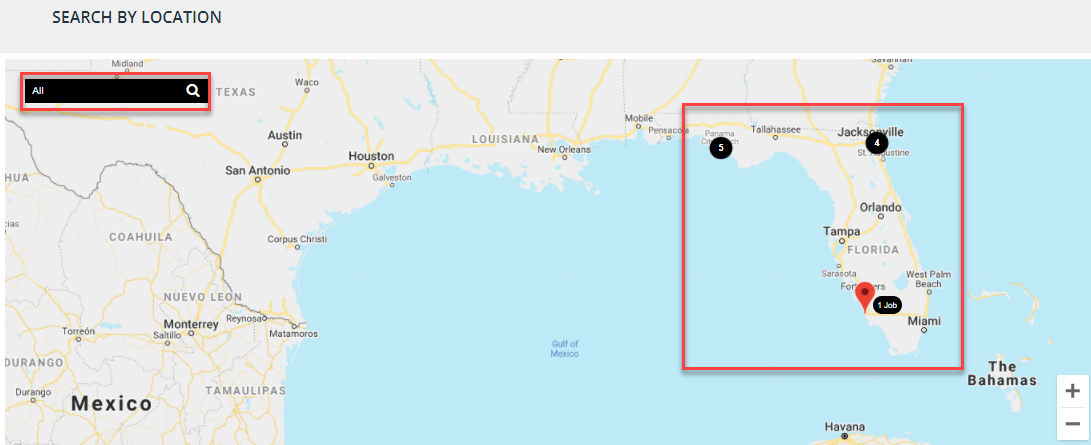 14
[Speaker Notes: From the bottom of the home page, you also have the option to search for jobs by geographical region. To see the job vacancies in a specific region, select the numbered circle for that region or use the search bar for a keyword search.]
Search Results
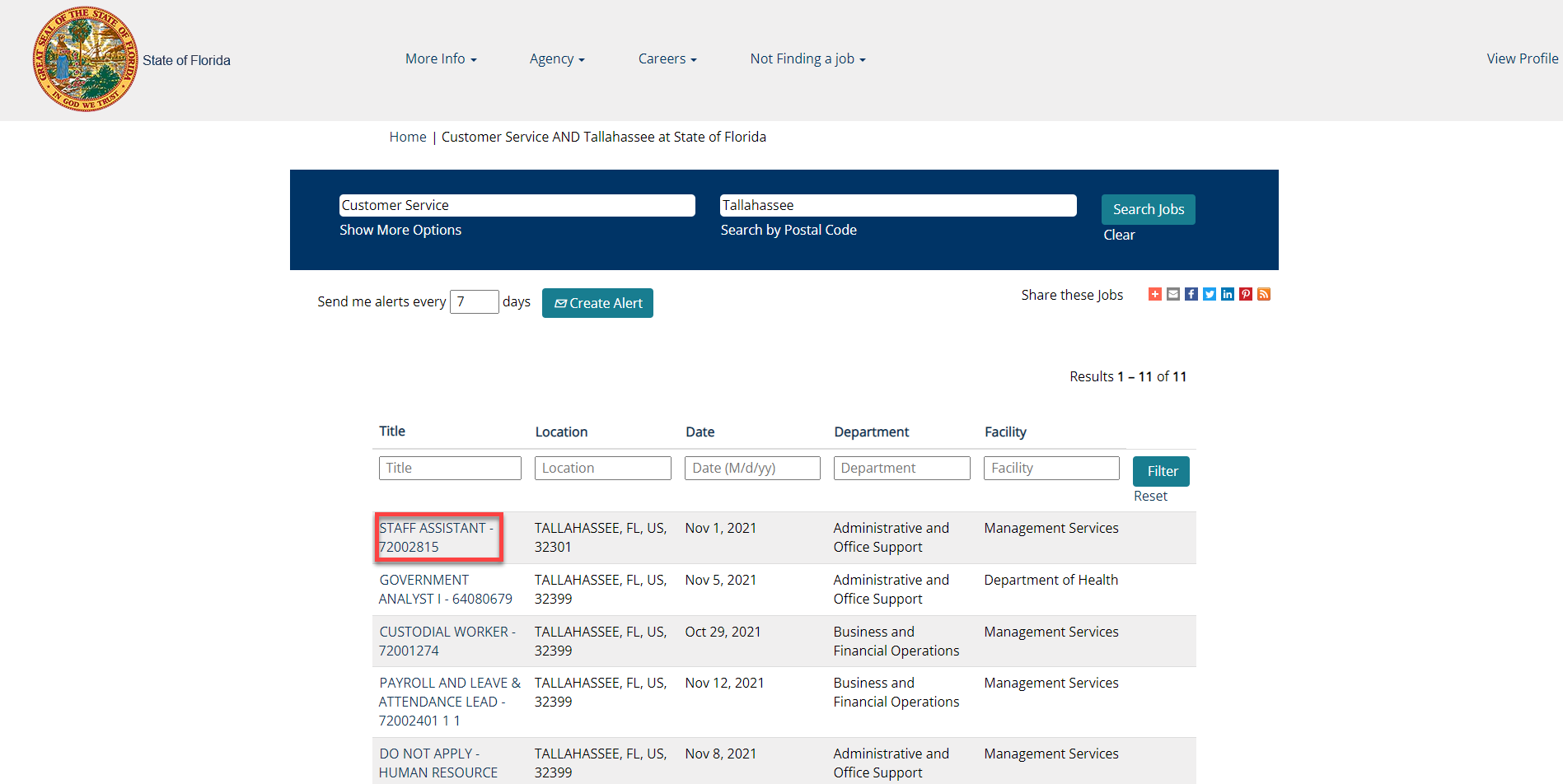 15
[Speaker Notes: Using any of the above search options will display the open job advertisements based on your search. Select the job title to view the job description or to apply for the position.]
Job Details
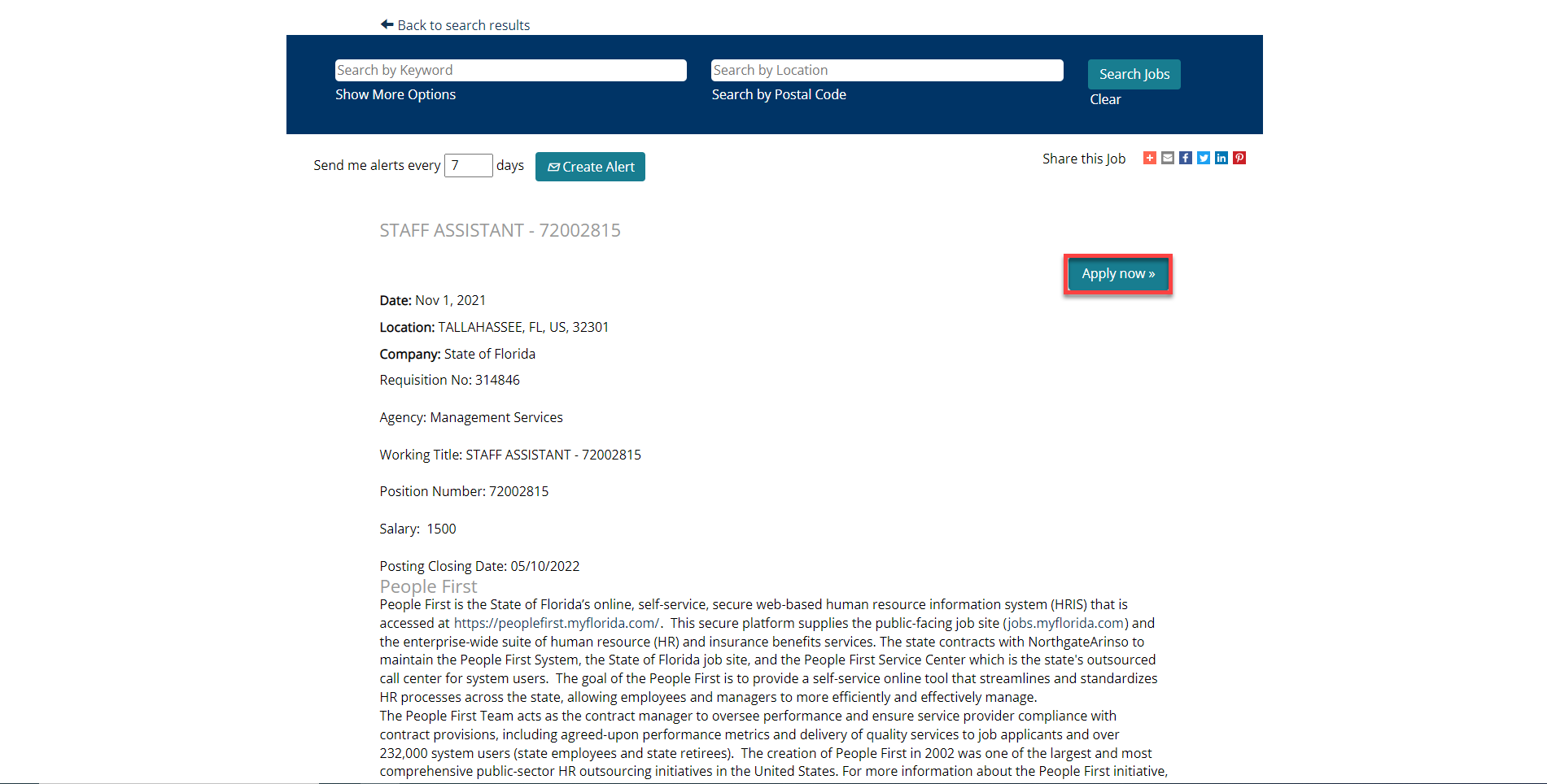 16
[Speaker Notes: Here you can view the details of the job and can even start the job application process. To apply to the job, select the Apply Now button.]
17
[Speaker Notes: You have completed section 1, Searching Jobs. Let's move to section 2, Creating Your Candidate Profile.]
CREATING YOUR CANDIDATE PROFILE
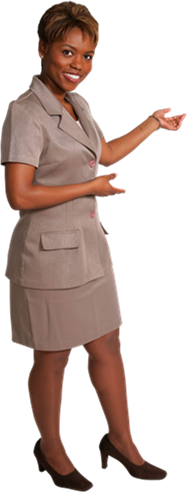 18
[Speaker Notes: We will now walk through the process of creating your candidate profile.]
Create A Candidate Profile
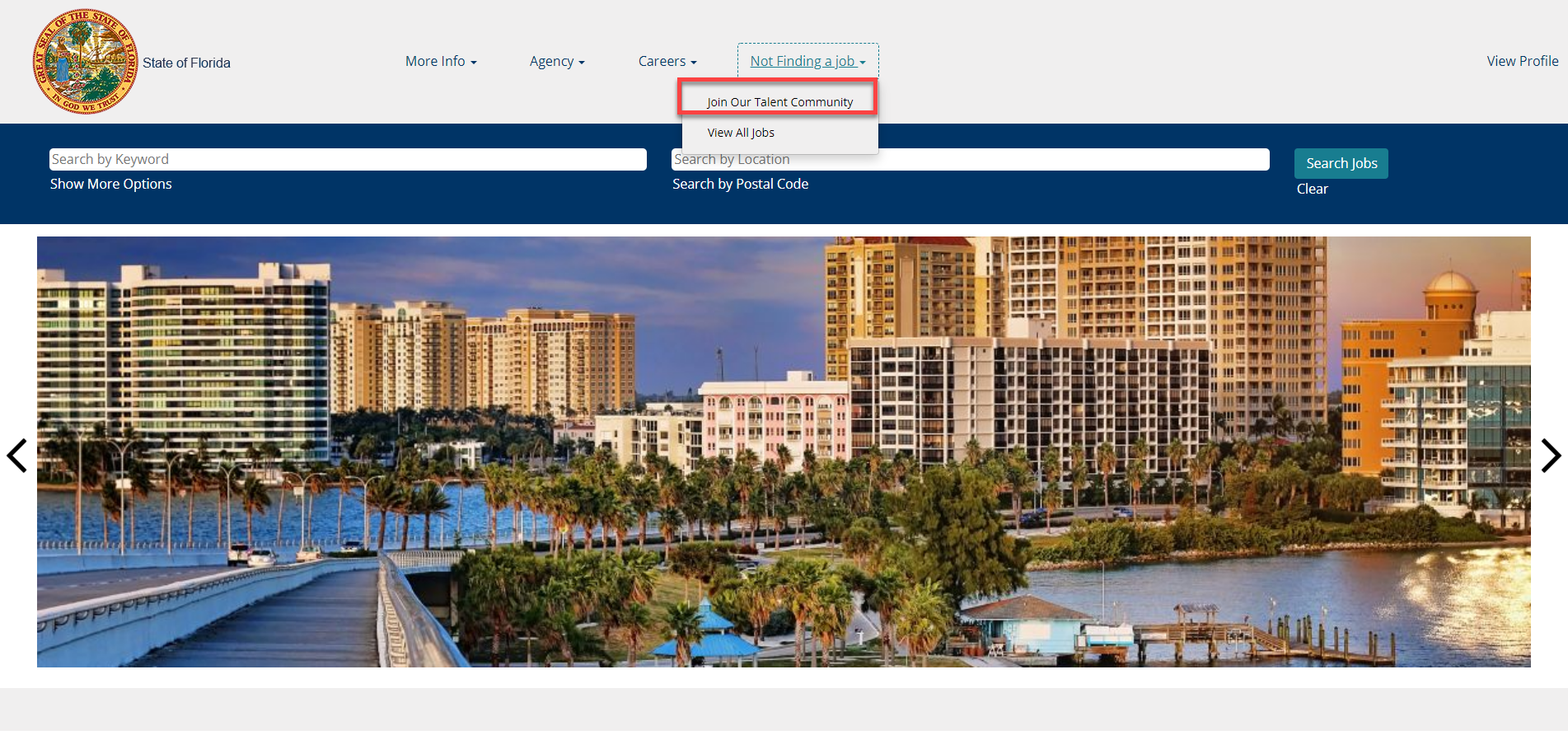 19
[Speaker Notes: If you are not a registered candidate, select the Join Our Talent Community button to create an initial candidate profile and your job agents (keyword alerts).]
Create a Candidate Profile
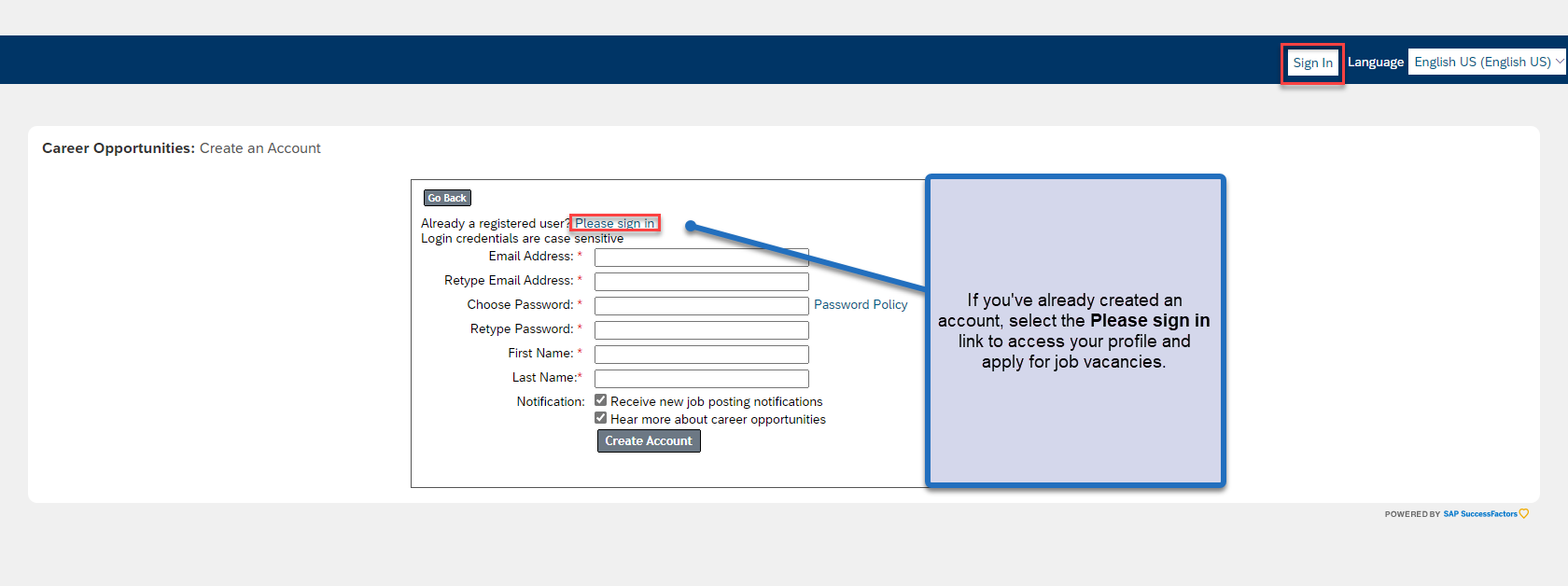 20
[Speaker Notes: Complete all required fields when creating your candidate profile, including setting up agent searches (keyword alerts).]
Create Job Alerts
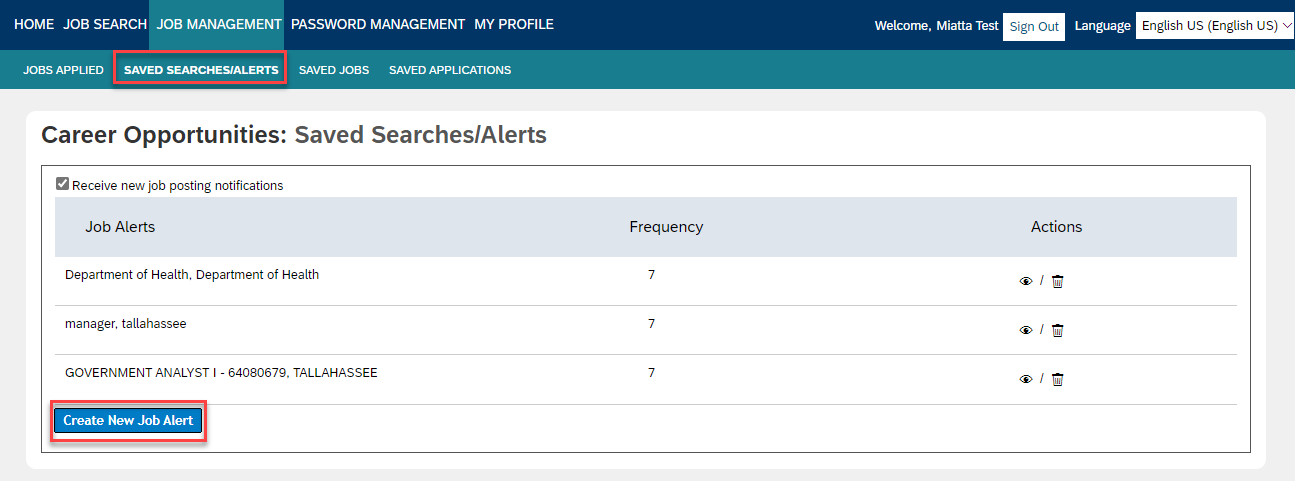 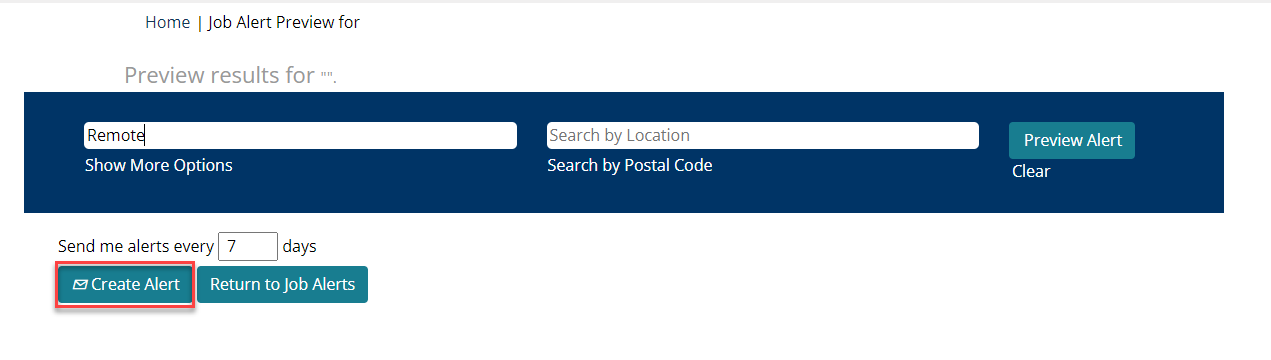 21
[Speaker Notes: Select View Profile from the home page, if not already logged in, to access the Job Management screen. Here you can create alerts to notify you when a position is posted that includes the selected criteria like job type, location and postal code keywords. You can indicate how frequently you would like to be notified for each alert you create.]
Candidate Profile
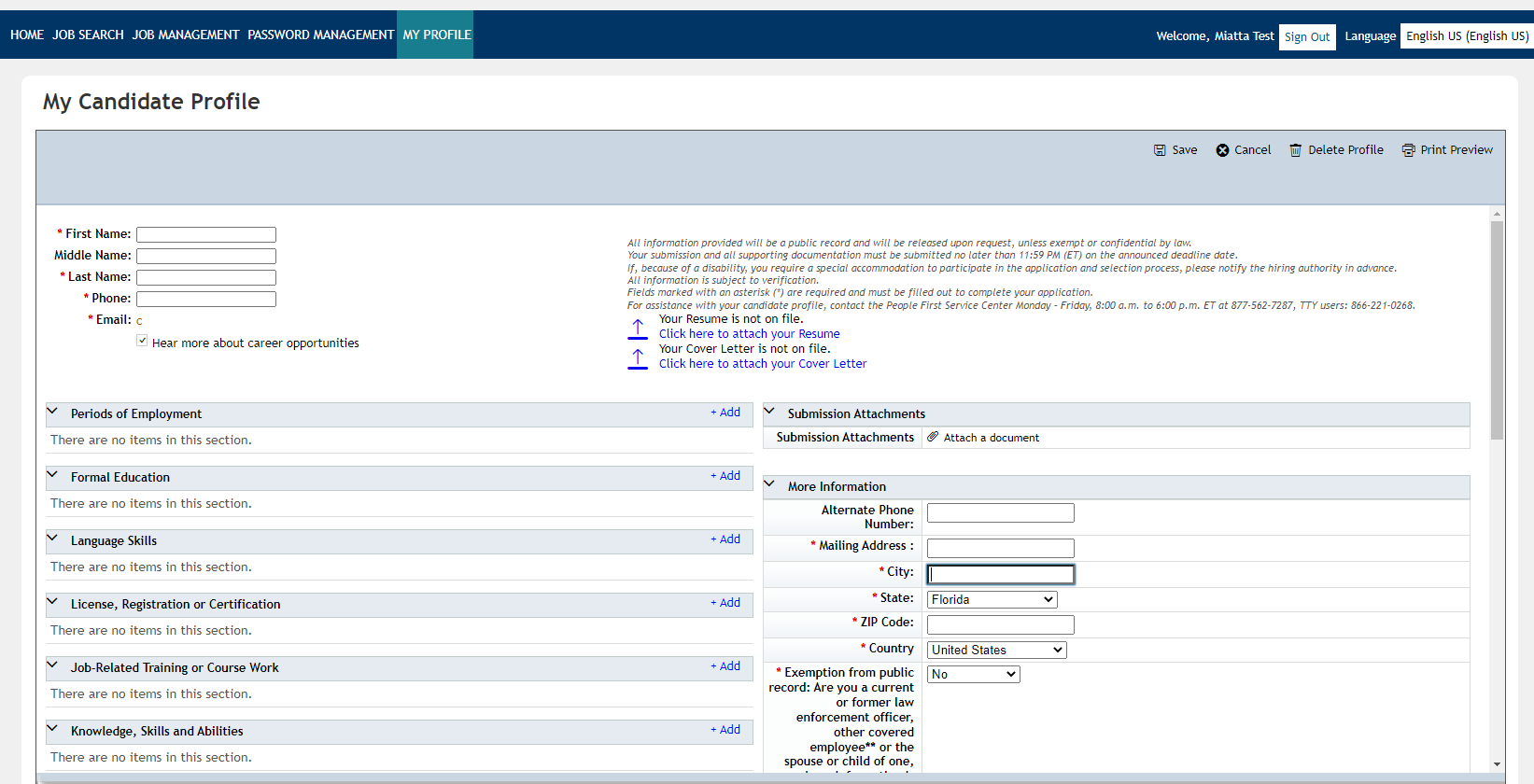 22
[Speaker Notes: The next few slides will review the Candidate Profile section which displays supporting documentation, jobs applied, and saved applications.]
Candidate Profile – My Documents
23
[Speaker Notes: Attach resumes, a cover letter, or additional documents to submit with the application here. Select the Upload icon to choose a file and attach  your resume; select Upload. If your resume is a Word document or similar format, portions of your resume will populate into the various Candidate Profile fields. Additionally, the system will save the resume within your profile for use when applying to future job vacancies.]
Candidate Profile – My Profile
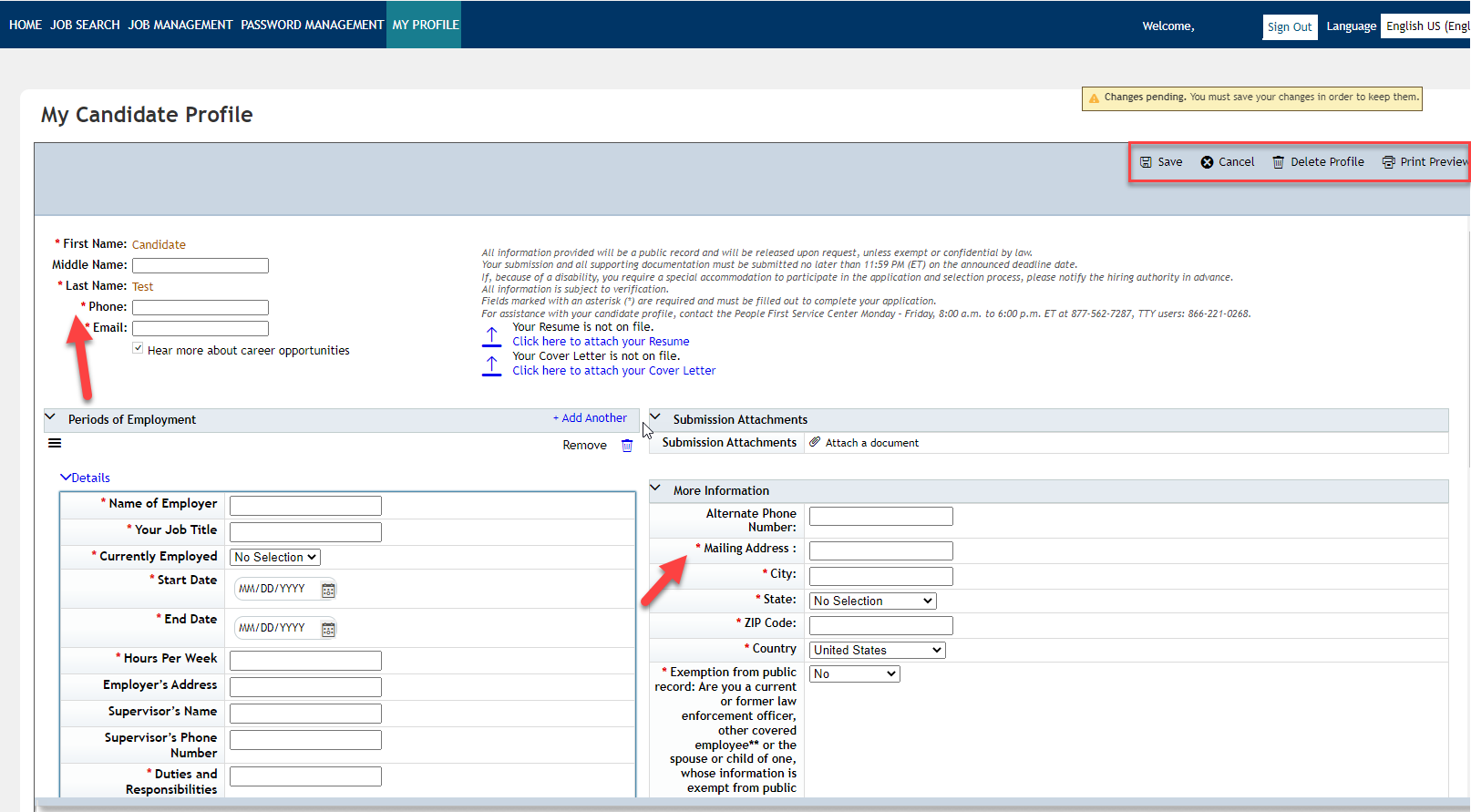 24
[Speaker Notes: Update or enter your personal information in the required fields marked with a red asterisk (*).]
Candidate Profile – Periods of Employment
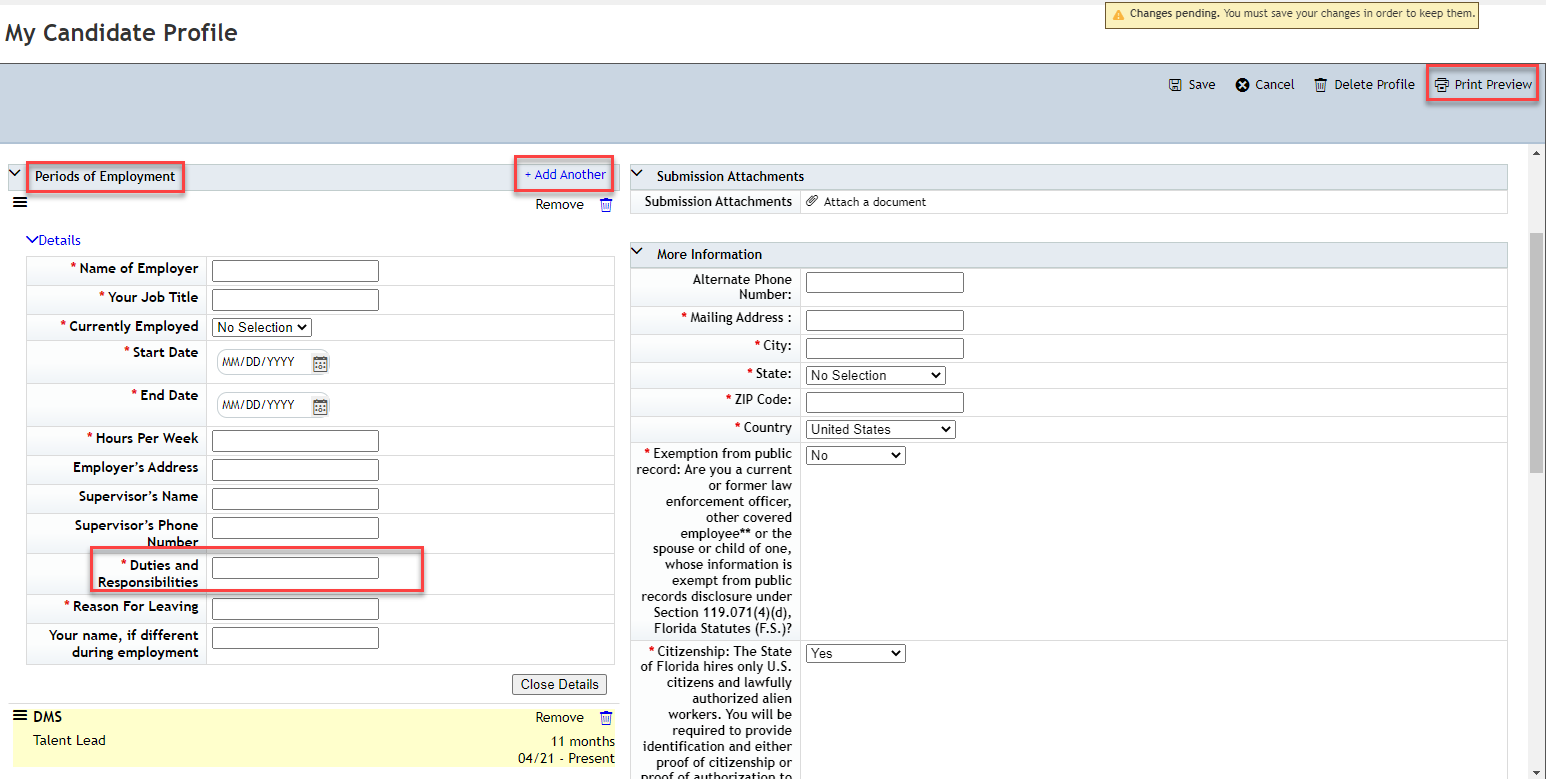 25
[Speaker Notes: Document past employment in the Periods of Employment section of the candidate profile.  Data may have populated from uploading a resume. Review and update if necessary. To add additional employment, select the +Add Another icon.

Tip: Fields will only display 25 characters at a time. To get the full view of data in a field like Duties and Responsibilities, select Print Preview to view the full text. This is how the hiring office will see it. You can also copy and paste the information from the field into another document and edit if necessary.

Continue through the profile and update as needed. When complete, select the Save button at the top right of the page.]
26
[Speaker Notes: You have completed section 2, Creating Your Candidate Profile. Let's move to section 3, Applying to a Job Vacancy.]
APPLYING TO A JOB VACANCY
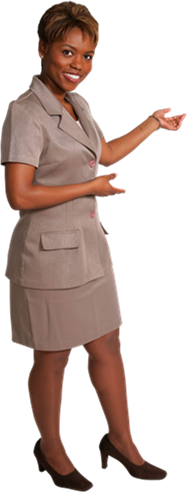 27
[Speaker Notes: Now let’s explore how to apply to a job vacancy.]
Applying to a Job Vacancy
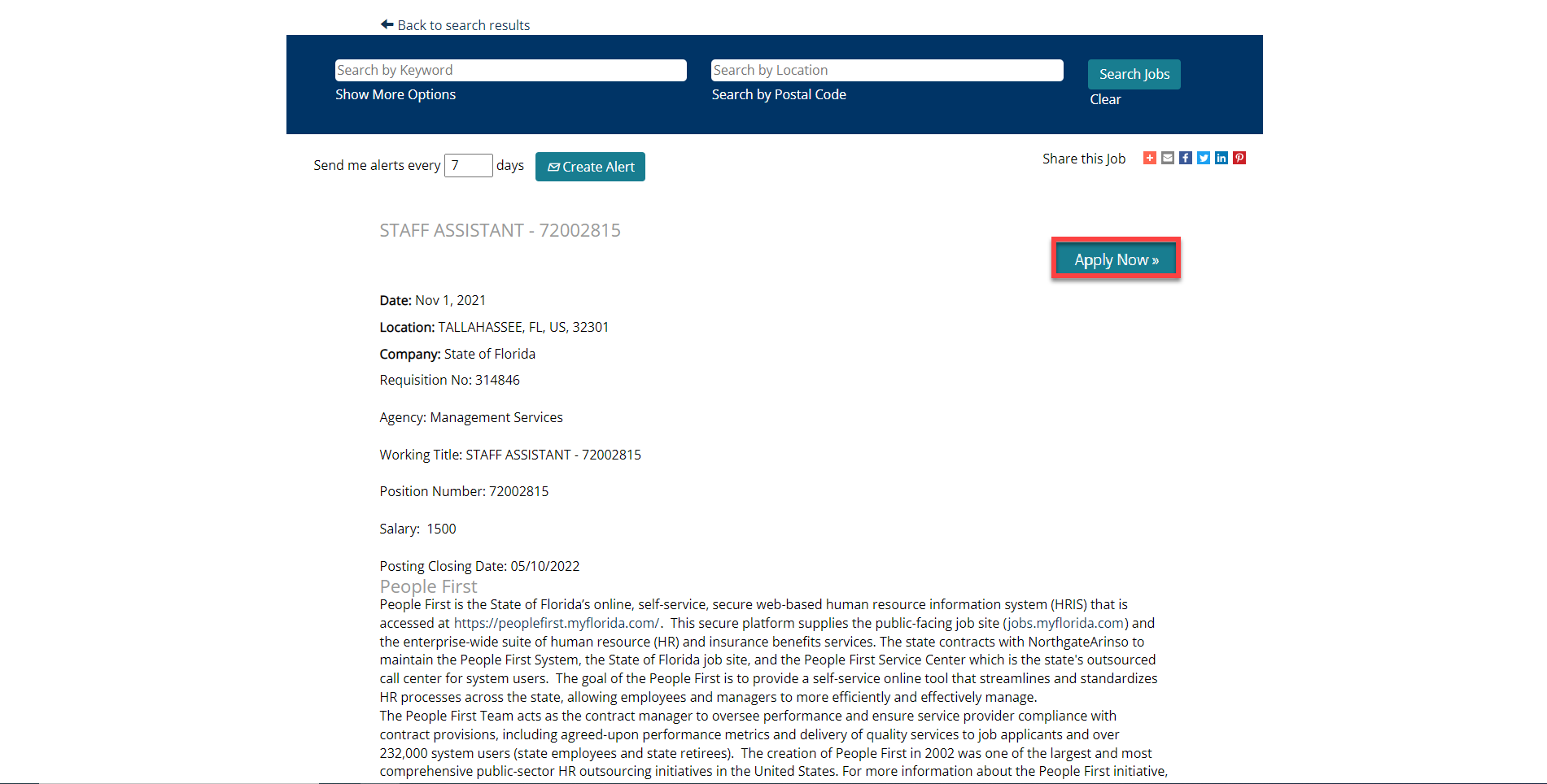 28
[Speaker Notes: Once you have found a job you want to apply to, select Apply Now.]
Applying to a Job Vacancy
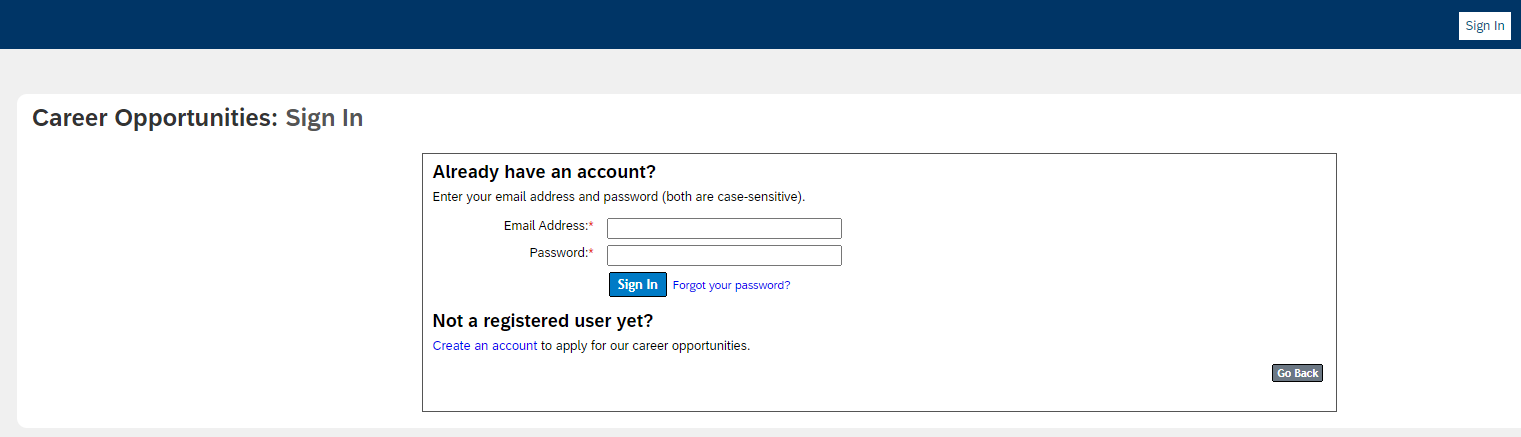 29
[Speaker Notes: If you are not logged in, enter the email address and password you used to create your job site account and select the Sign In button.]
Applying to a Job Vacancy
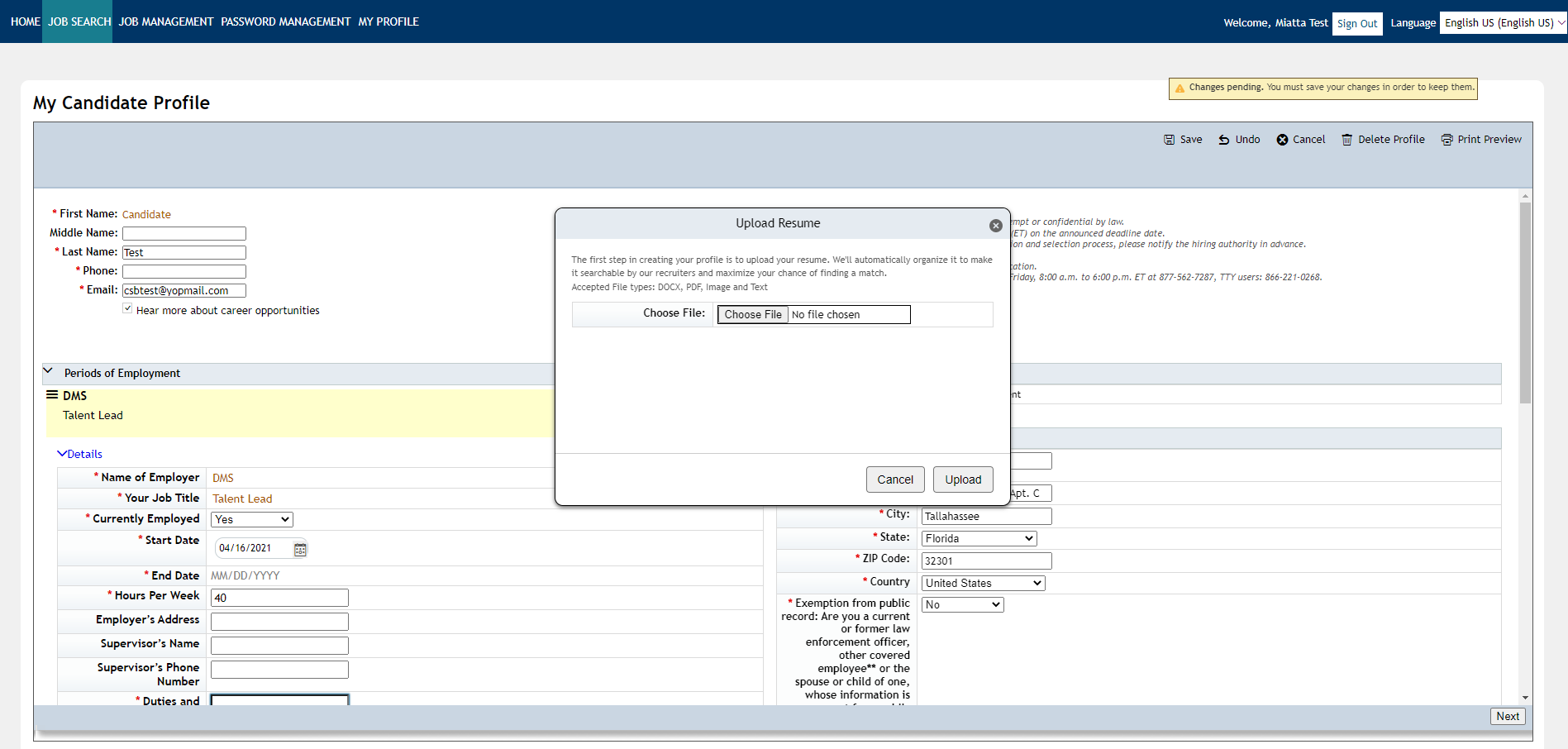 30
[Speaker Notes: The application consists of sections from the candidate profile. 

The Upload Resume window is presented to upload a resume for this job submission if not already attached. Please note that you are not required to attach a resume but doing so will make the application process easier.
 
Select the Choose File button to locate and upload your resume; select Upload. If your resume is a Word document or similar format, portions of your resume will populate into the various Candidate Profile fields. 

Continue through each section to review or edit the candidate information that will be attached to this job submission. Required fields are marked with a red asterisk (*) and an error message will display when the Next button is selected and a required field is missing data.]
Applying to a Job Vacancy
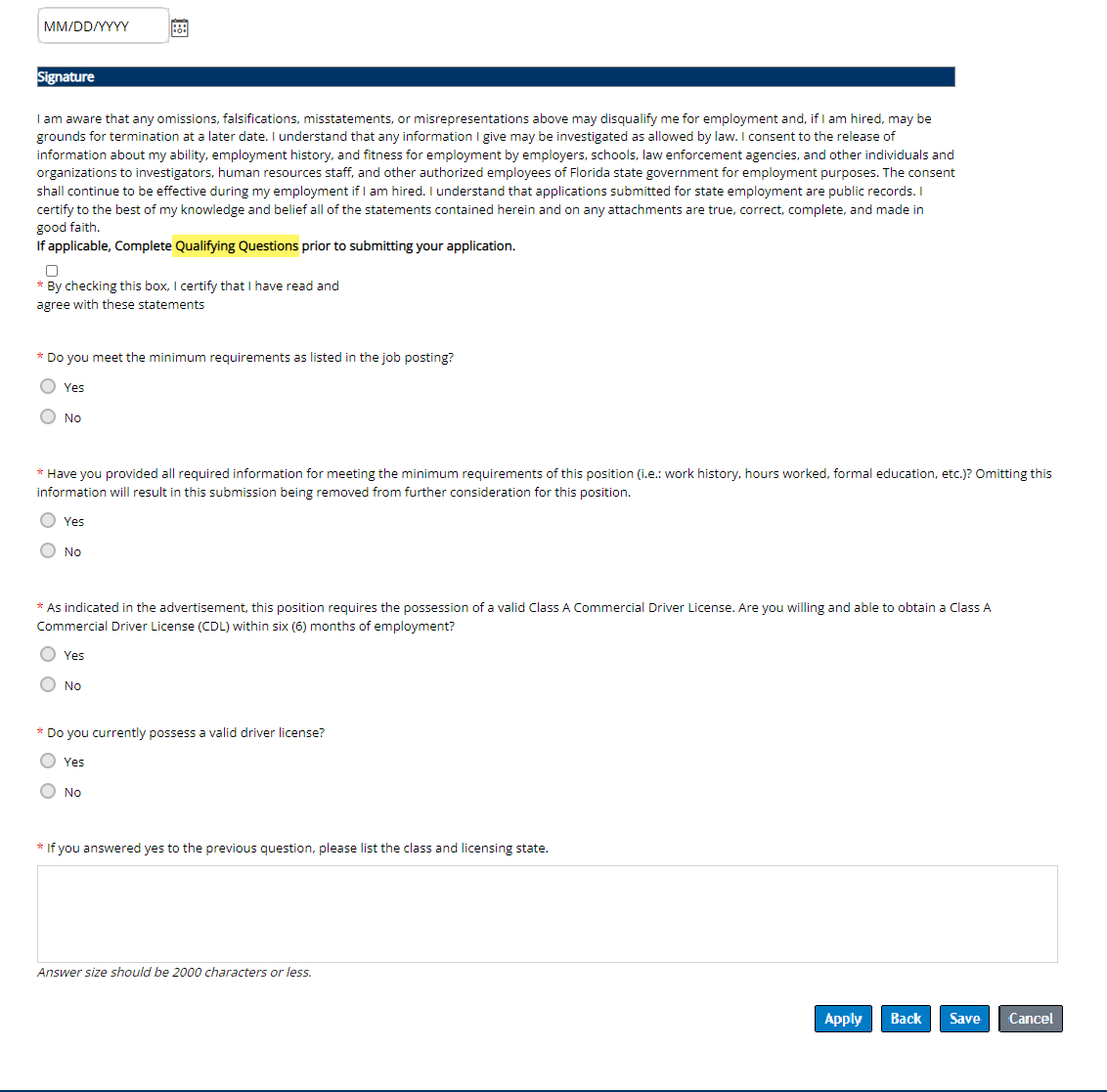 31
[Speaker Notes: Most job vacancies will include Qualifying Questions that must be completed before applying. Once submitted, the answers or the application cannot be altered.]
Applying to a Job Vacancy
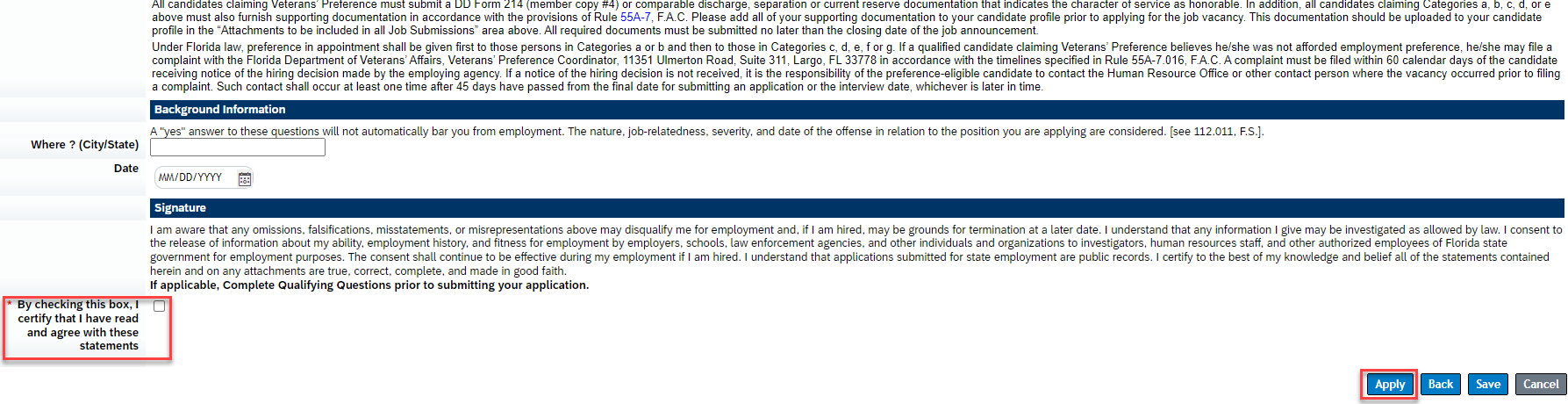 32
[Speaker Notes: Once you have finalized your profile, complete your application by answering a series of qualifying questions related to the job vacancy. Please note that you may have to answer similar questions for each job vacancy you apply to. Once you have answered all questions, check the box to certify that all information included in your job submission is accurate and you have read and agree to all statements. Then select the Apply button. Please note that if you are unable to finish your application, you can select the Save button to complete your application later. Remember that you must complete your application prior to the job vacancy’s closing date.]
Applying to a Job Vacancy
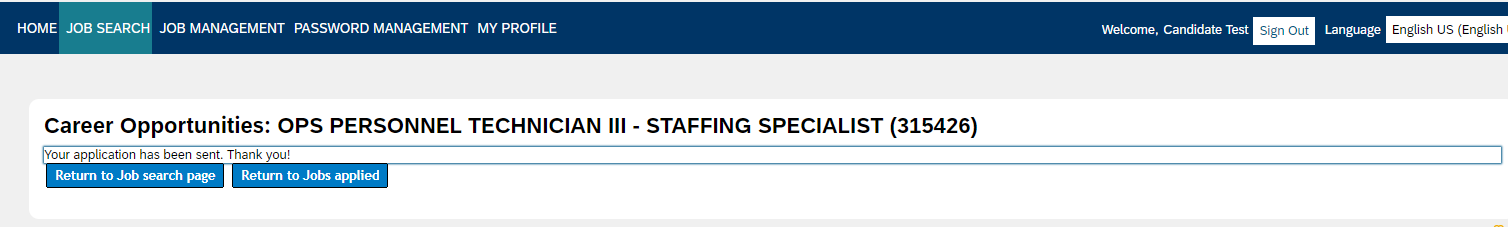 33
[Speaker Notes: Once you have successfully applied to a job vacancy, you will receive a confirmation message that your application has been sent and  you will receive an email to your candidate profile email address.]
34
[Speaker Notes: You have completed section 3, Applying to a Job Vacancy. Let’s move to section 4, Managing Your Job Vacancy Submissions.]
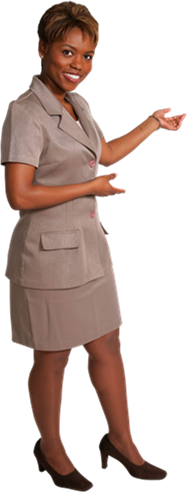 MANAGING YOUR JOB VACANCY SUBMISSIONS
35
[Speaker Notes: Now that you have applied to a job vacancy, let’s talk about managing your job vacancy submissions.]
Manage Your Vacancy Submissions
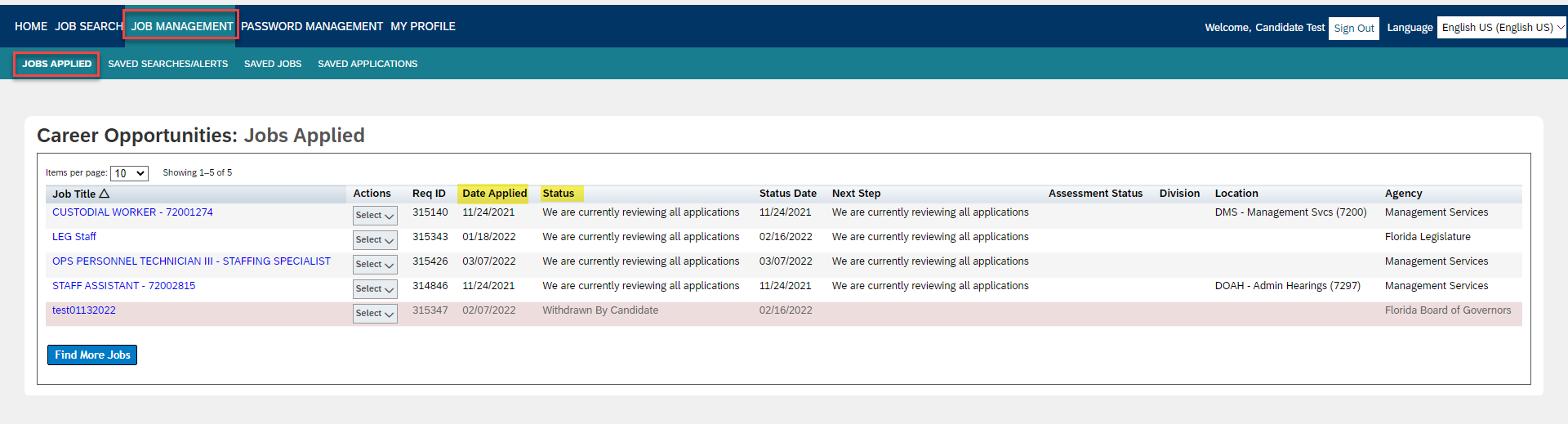 36
[Speaker Notes: You can review jobs you successfully applied for under your profile in the Jobs Management section. The status of the vacancy and date of applicant submission is available.
You may review the submission by selecting the tile but please note that once you have submitted an application for a position, changes are not allowed, only the action to view profile or withdraw application is available. 

Please note: Once you withdraw your application submission, you will not be able to re-apply to the same vacancy.]
Manage Your Vacancy Submissions
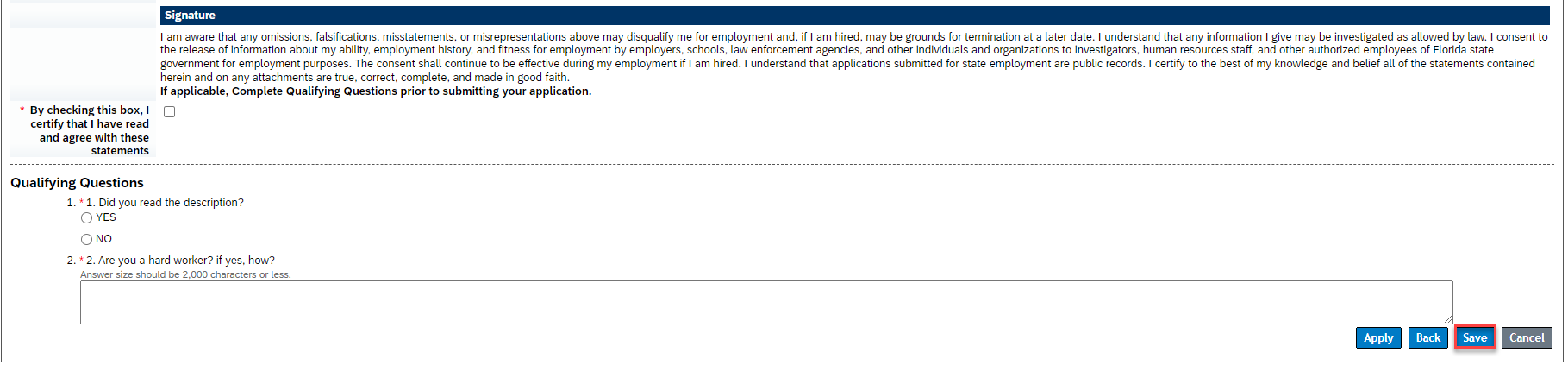 37
[Speaker Notes: Should you find a job you wish to save to review or apply for later, you may save it by selecting the Save button and at the bottom of the vacancy. 
Saving a job does not submit the candidate application for review, only saves to your profile for quick access.]
Manage your Job Vacancy Submissions
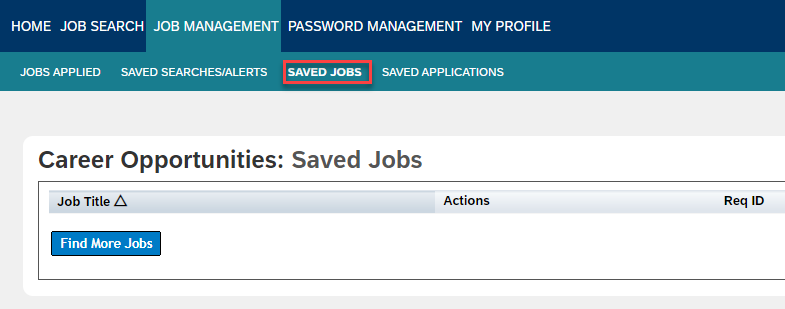 38
[Speaker Notes: You can review your saved jobs from your profile. 

Note: Saved jobs would need to be successfully submitted before the advertisement closes. Open positions are removed from the site at 11:59 p.m. of the closing date.]
UNDERSTANDING WHAT TO EXPECT AFTER APPLYING
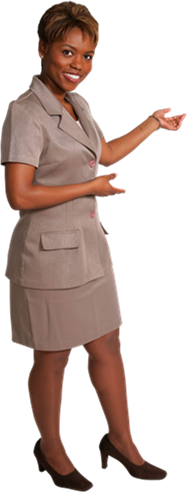 39
[Speaker Notes: Now that you have applied to a job vacancy, let’s discuss what you can expect next. The hiring agency will review your submission and determine if your qualifications meet the job requirements.   

Please be advised that People First is the system used to collect candidate submissions for the hiring agency. As such, the People First Service Center does not have any influence on the hiring process, as each state agency assumes the responsibility for its recruitment, selection and hiring decisions. If interested, the hiring agency will contact you directly regarding your submitted application.]
40
[Speaker Notes: During this presentation, we covered the following topics:
Searching Jobs
Creating Your Candidate Profile
Applying to a Job Vacancy
Managing Your Job Vacancy Submissions

Thank you for taking time to explore this system.]